8th International 	Research Conference of Uva Wellassa University 
24th – 25th July 2024 # Online Conference, Uva Wellassa University, Badulla, Sri Lanka.
Note: Leave this area clear (out of any text or figures) for the camera window
Note: You may change the font size of the abstract title as needed.
Aspect ratio (Slide size): 16:9.
Title
Name of the Presenting Author* and the Names of the co-authors
With affiliations
Underline the name of the Presenting Author
1
Outline
Note: Use Arial font, size 44 or larger for title text throughout the presentation as appropriate.
Note: Leave this area clear (out of any text or figures) for the camera window
Introduction
Literature Review (If any/Optional)
Research objectives
Conceptual Framework/Hypothesis (If any)
Methodology
Results and Discussions
Conclusions and Recommendations
Acknowledgements (If any/Optional)
References
Note
Use Arial font, size 28 or larger for body text throughout the presentation as appropriate.

Use bulleted points or numbering and avoid including long sentences.
Note
Results and Discussion can be included as separate sections if necessary.
2
Introduction
Note: Leave this area clear (out of any text or figures) for the camera window
Introduction of your research
3
Literature Review (If any/Optional)
Note: Leave this area clear (out of any text or figures) for the camera window
Literature review of your research
4
Research Objectives
Note: Leave this area clear (out of any text or figures) for the camera window
Objective 1
Objective 2
Objective 3
5
Conceptual Framework/
Hypothesis (If any/Optional)
Note: Leave this area clear (out of any text or figures) for the camera window
Hypothesis
6
Methodology
Note: Leave this area clear (out of any text or figures) for the camera window
Methodology
7
Results and Discussions
Note: Leave this area clear (out of any text or figures) for the camera window
Important results


Table.01: (Title)
Note: Use following format for table, image and chart  captions (Use Arial font). Adjust font size in the table body according to the data points count as appropriate. Make sure the images are clear and relevant.
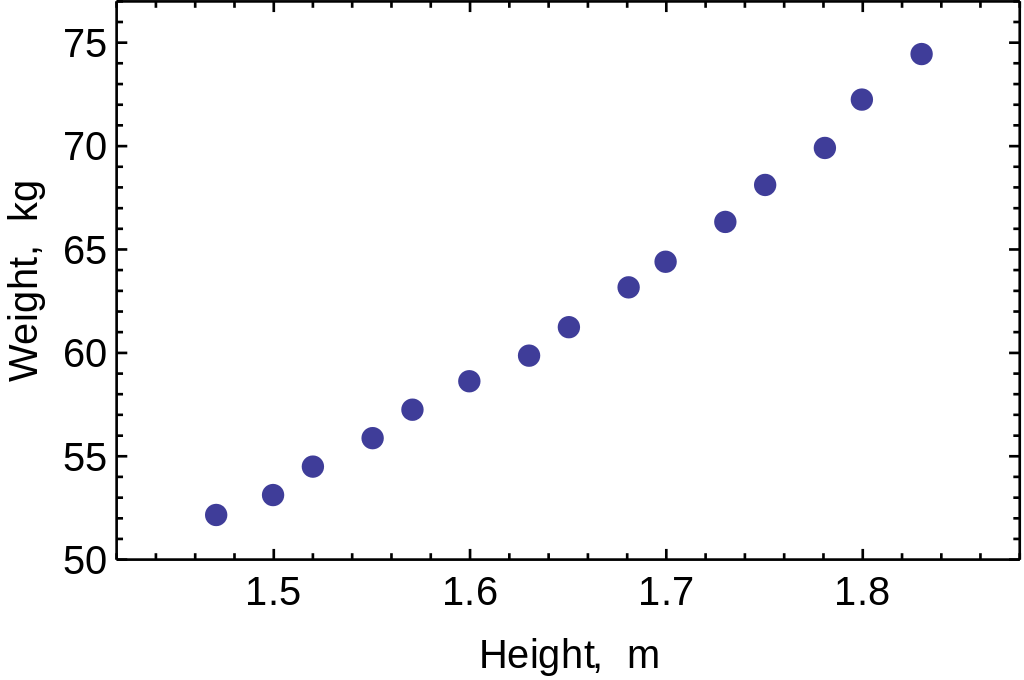 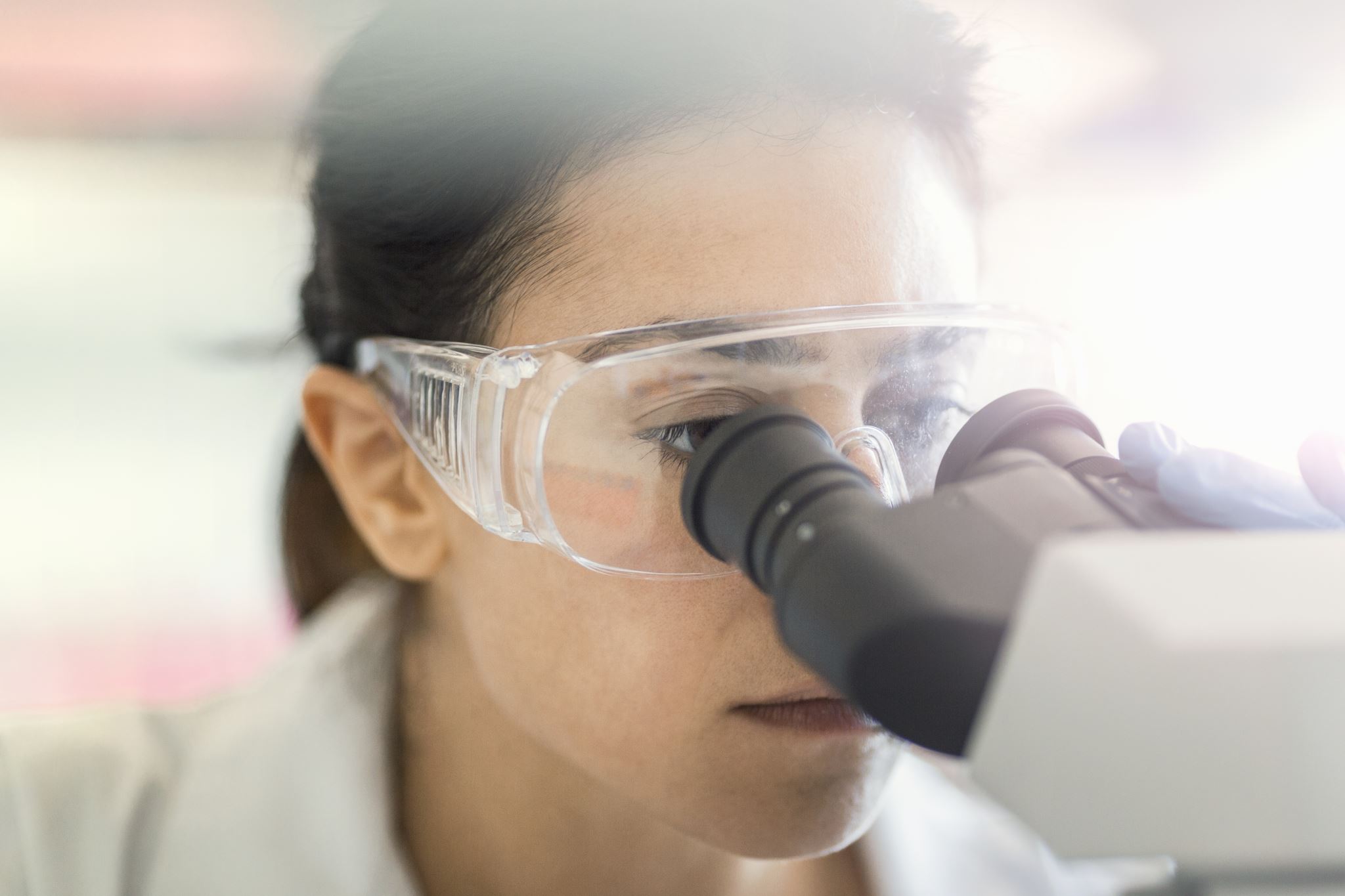 Image.01 : (caption)
Figure.01 : (caption)
8
Conclusions and Recommendations
Note: Leave this area clear (out of any text or figures) for the camera window
Conclusions of your research
Recommendations of your research
9
Acknowledgements
(If any/Optional)
Note: Leave this area clear (out of any text or figures) for the camera window
Acknowledgements
10
References
Note: Leave this area clear (out of any text or figures) for the camera window
Note: Use Referencing guidelines in the Conference website
11
Note: Leave this area clear (out of any text or figures) for the camera window
12